Мониторинг №1–Культура в 2023 году
Указ Президента РФ «О национальных целях развития Российской Федерации на период до 2030 года» https://docs.cntd.ru/document/565341150?marker=7D20K3
Методика расчета в соответствии с Распоряжением от 03.11.2020 N Р-1459«О методологии расчета показателя «Число посещений культурных мероприятий»:https://docs.cntd.ru/document/566277096
2 показателя:- Число посещений библиотеки (в стационарных условиях, вне стационара)- Число обращений к библиотеке удаленных пользователей
Форма 6-НКуказания по заполнению формыhttps://stat.mkrf.ru/forms/
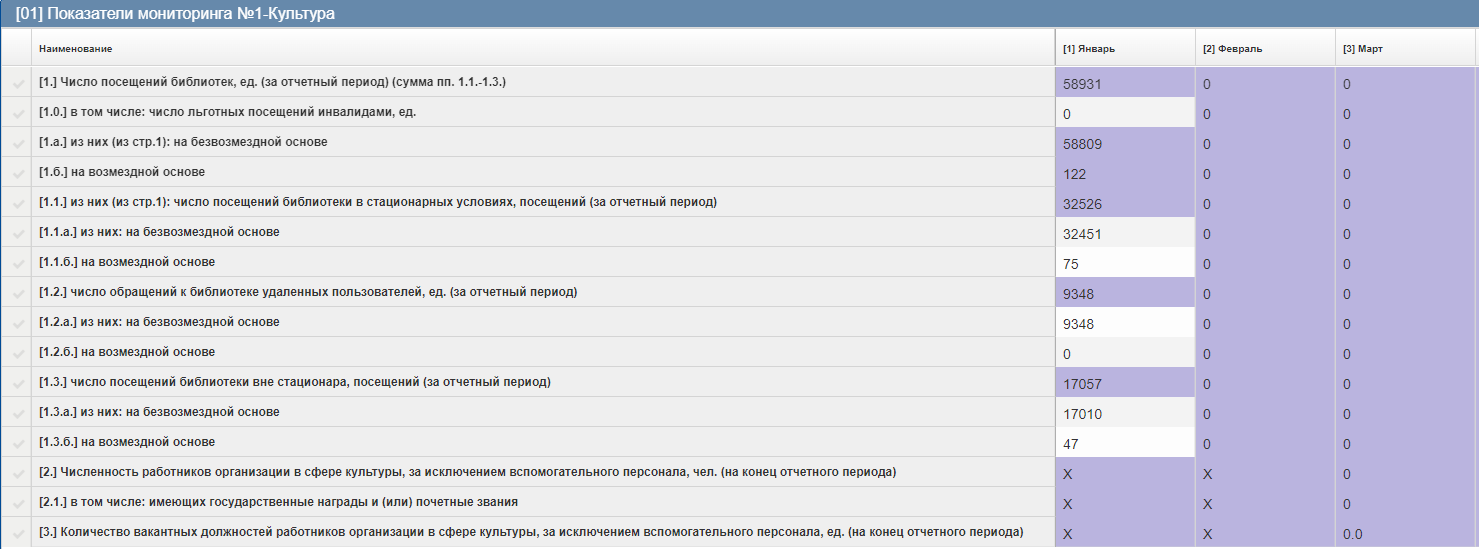 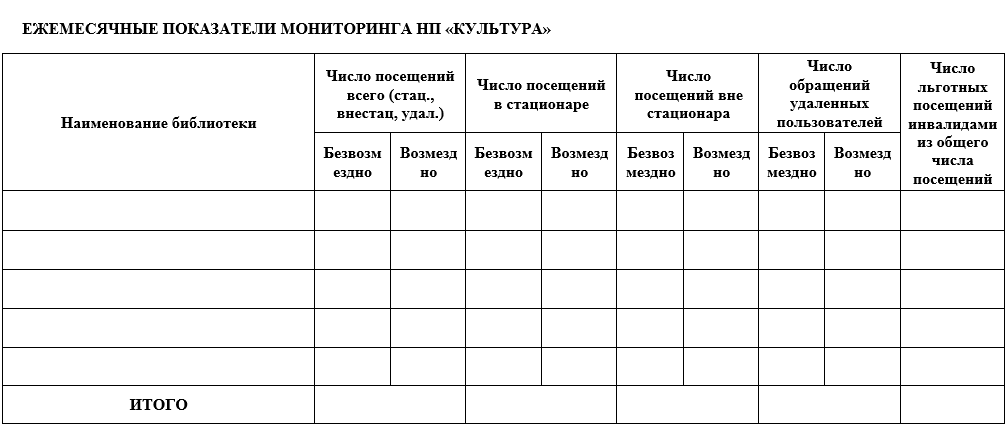 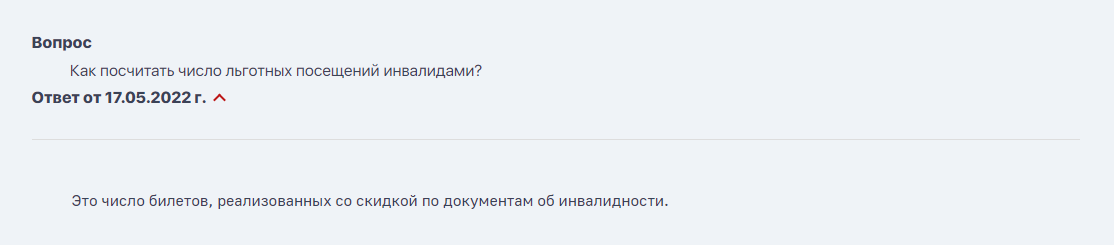 https://stat.mkrf.ru/questions/2291596?q=
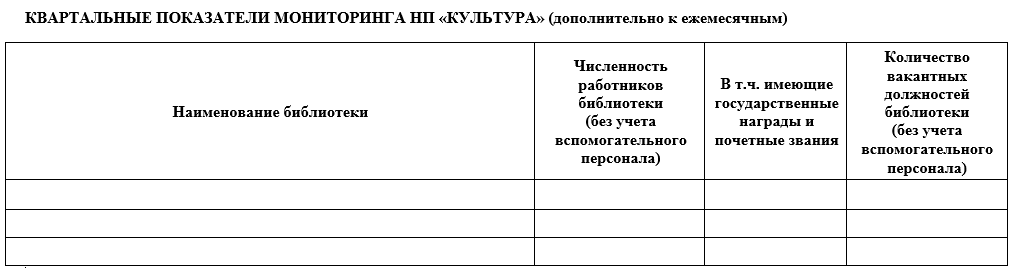 Численность работников библиотеки, за исключением вспомогательного персонала (на конец отчетного периода)
ОТВЕТ:в данный показатель входят все специалисты, которые не относятся к вспомогательному персоналу согласно разделению, утвержденному в организации
В т.ч. имеющие государственные награды и почетные звания
ОТВЕТ:включают Работников, имеющих государственные награды (или) почетные звания, которые определены Указом Президента РФ от 7.09.10 № 1099.
Указ Президента РФ от 07.09.10 № 1099:http://www.consultant.ru/document/cons_doc_LAW_104589/
Сроки отчетности по мониторингу:- 25-27 число отчетного месяца- 1 число, следующее за отчетным
Сроки контроля по мониторингу:- 2 число, следующее за отчетным
ОБРАТИТЬ ВНИМАНИЕ:Нулевые показатели!!!
Спасибо за внимание!